Ciclo di seminari su
Sicurezza in ambiente chimico
a.a. 2019 – 2020
ver 12.06.20
C.Tavagnacco
1
In un lab di chimica si ha a che fare con reattivi
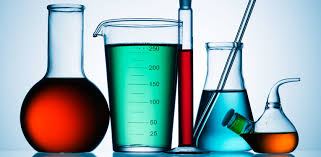 2
In un lab di chimica si ha a che fare con strumentazione
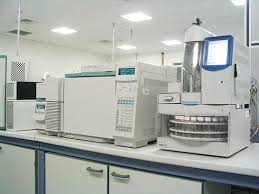 3
I REATTIVI CHIMICI PRESENTI IN UN LAB SONO PER LA MAGGIOR PARTE PERICOLOSI.
Pericoloso = che rappresenta una minaccia, in quanto puo’ far del male. Che ha in sé la possibilità di determinare o di costituire un pericolo, che può procurare o provocare danni fisici o d’altra natura, direttamente o indirettamente. Rischioso
E’ necessario conoscere bene le proprietà dei reattivi chimici con i quali si è a contatto per sapere quali precauzioni prendere quando si compie una certa operazione che li coinvolga!!!!!!
4
Da Milano Today - 23 maggio 2019

Milano-Bicocca, si rompe ampolla nel laboratorio di chimica: studenti intossicati e piano evacuato Paura in Bicocca a Milano: si rompe ampolla in un laboratorio, quattro studenti intossicati da alcol allilico. 
(infiammabile, tossico, irritante, sospetto cancerogeno)




L'incidente alle 12.40 nell'edificio U3 in un laboratorio di chimica.
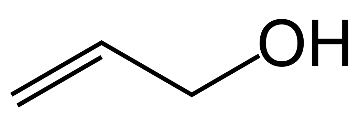 Sono intervenuti i vigili del fuoco e i carabinieri che hanno fatto evacuare tutti
5
da QuiComo 12/05/2020

Esplosione a Fino Mornasco (Como): nel seminterrato della villetta un piccolo laboratorio
Inquirenti e vigili del fuoco cercano nei locali la causa dell’incendio

Una vittima
6
Si potevano evitare questi incidenti o minimizzarne gli effetti?
Certamente sì. ma  bisognava essere informati
La gran parte di queste informazioni è costituita dai dati che identificano la pericolosità intrinseca della sostanza chimica, ovvero la capacità di indurre effetti nocivi, quali:
- le proprietà tossicologiche (tossicità acuta, subcronica e cronica, mutagenicità, cancerogenicità, relazioni dose-risposta, dati epidemiologici),
- le proprietà di reattività (esplosività, infiammabilità, radioattività, corrosività, etc.).
7
Altri dati:  
proprietà che ne determinano il comportamento nell’ambiente e permettono di prevederne i possibili scenari di esposizione; ad es:
- le proprietà di base della sostanza che caratterizzano la forma in cui essa è presente nell’ambiente (peso molecolare, punto di ebollizione, densità, etc.),
- le proprietà che ne determinano il destino ambientale (solubilità, tensione di vapore, coefficienti di ripartizione tra i vari comparti ambientali),
- incompatibilità ovvero possibilità che si verifichino reazioni esplosive, esotermiche o si formino sostanze pericolose in presenza di specifiche classi di composti,- proprietà intrinseche di reattività (infiammabilità, autoinfiammabilità ed esplosività).
8
Altri dati: 
l’insieme di valutazioni già operate da altri che costituiscono una base per la definizione dei limiti di accettabilità ed un utile riferimento per i processi decisionali.
- standard e parametri di riferimento di accettabilità o tollerabilità per la popolazione generale,
- standard e parametri di riferimento di accettabilità o tollerabilità per l’ambiente di lavoro (TLV, TWA, TLV-CEILING),
- valutazioni di cancerogenicità operate da enti riconosciuti in campo internazionale secondo criteri stabiliti (IARC, CEE, CCTN, EPA, ACGIH),
- standard e parametri di rischio per condizioni accidentali e di emergenza.
9
Un riassunto delle informazioni di natura chimico-fisica dei prodotti chimici possono essere desunte dalle etichette che devono esser sempre presenti sui contenitori nonché sulle schede di sicurezza allegate.
10
vecchia etichetta in fase di sostituzione
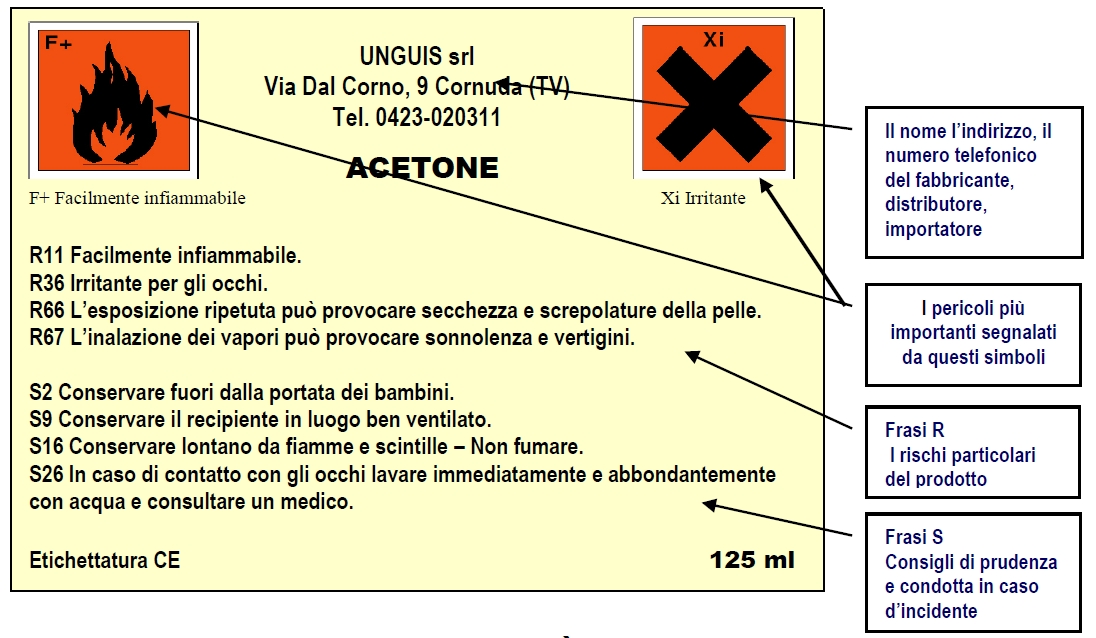 11
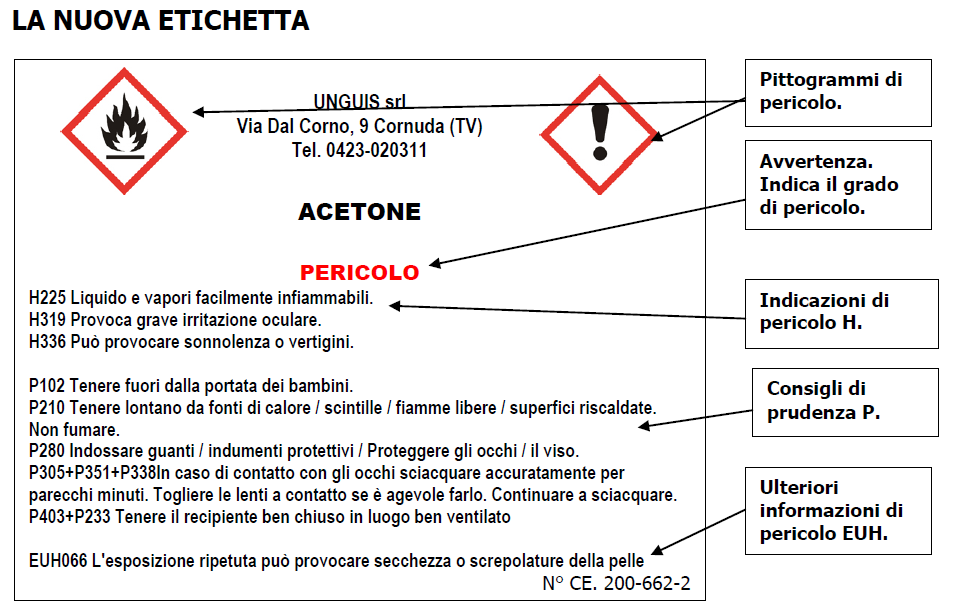 certi pericoli non sono indicati da simboli: bisogna leggere tutta l’etichetta
12
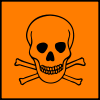 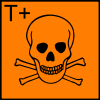 T
T+
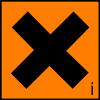 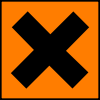 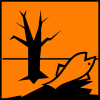 Xi
Xn
N
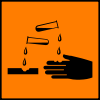 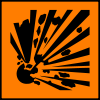 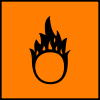 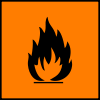 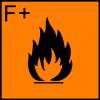 C
E
O
F
F+
PITTOGRAMMI
in fase di sostituzione dal 1/6/15
13
NUOVI PITTOGRAMMI
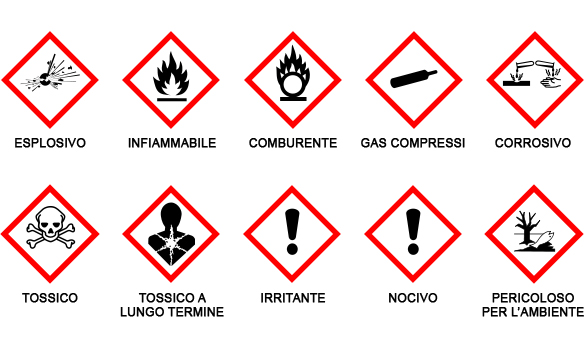 Regime transitorio: hanno affiancato quelli vecchi dal  2010 in poi  

Sono obbligatori e sostituiscono quelli vecchi dal 01/06/2015
14
Confronti tra nuovi e vecchi pittogrammi
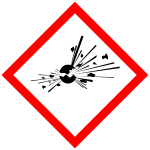 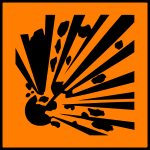 15
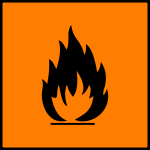 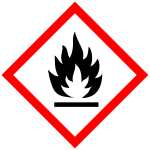 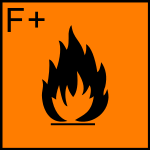 16
SOSTANZE INFIAMMABILI (F)
Sostanze che facilmente danno combustione.
Combustione = reazione spontanea ed esotermica nella quale una sostanza riducente (il combustibile) reagisce con un ossidante (il comburente che di solito è l'O2 presente nell'aria) e viene parzialmente o completamente ossidata da questi.
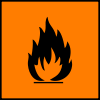 F
1) Punto di infiammabilità (flash point): temperatura minima alla quale, a pressione di 1 atm, la sostanza produce vapori in una quantità tale da dare una miscela con l'aria che in contatto con una scintilla o una fiamma può infiammarsi o esplodere.
17
2) Temperatura di ignizione o autoaccensione (ignition temperature): temperatura minima richiesta per iniziare e auto-sostenere la combustione di una miscela dei vapori della sostanza, indipendentemente dalla sorgente di calore.
3) Campo di infiammabilità: intervallo di composizione della miscela aria - sostanza in cui quest’ultima è infiammabile.
18
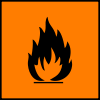 SOSTANZE ESTREMAMENTE INFIAMMABILI (F+)
Sostanze i cui gas e vapori formano con l’aria miscele esplosive e/o infiammabili capaci di innescarsi facilmente per qualsiasi fonte di calore (punto di infiammabilità < 0 °C)
F+
19
specie
p. infiamm. °C
T igniz. °C
c. infiamm. %
acetone
-17
537
2.6 - 12.8
etere dietilico
-29
180
1.8 - 48.0
etanolo
14
425
3.5 - 15.0
metanolo
10
464
7.3 - 36.0
benzene
-11
562
1.4 - 8.0
toluene
4.4
536
1.4 - 6.7
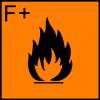 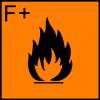 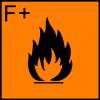 20
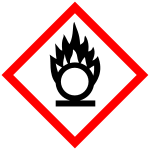 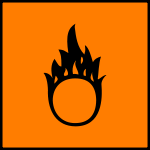 21
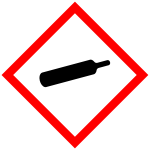 22
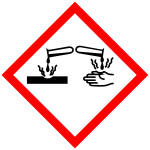 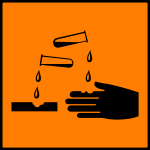 23
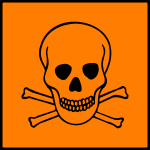 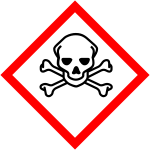 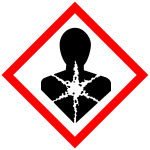 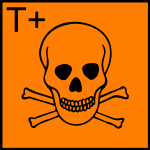 24
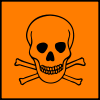 T
SOSTANZE TOSSICHE
ESTREMAMENTE TOSSICHE
Sostanze che, anche in piccole (T+ = piccolissime) dosi, a seguito di ingestione o inalazione o assorbimento attraverso la pelle possono essere causa di gravi danni alla salute ed anche di morte.
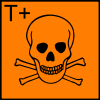 T+
L'entità degli effetti sull'organismo dipende fortemente da alcuni fattori:
1) natura della sostanza; 
2) quantità introdotta nell'organismo;  
3) intervallo di tempo di contatto con la sostanza. 
4) frequenza di contatto
25
Sono stati definiti i valori limite di esposizione a molte sostanze in base a dati epidemiologici e di laboratorio che sono raccolte in apposite pubblicazioni.
26
TLV (Treshold Limit Value): è la massima concentrazione di una certa sostanza alla quale una persona può esser esposta giornalmente (per 8 ore) o settimanalmente (40 ore) senza risentire di alcun danno.
TLV-STEL (Short Term Exposure Limit):  è la massima concentrazione di una certa sostanza alla quale una persona può esser esposta per un tempo di 15 minuti al massimo senza risentire di alcun danno. Talora tali limiti sono superabili se poi la persona rimane a lungo lontano dall'esposizione a tale sostanza in modo che il suo organismo abbia il tempo per smaltirla.
27
TLV - C (Ceiling): è la concentrazione che non deve mai essere superata in ogni caso.
28
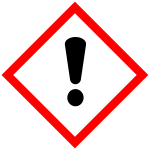 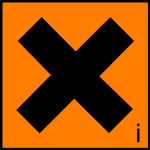 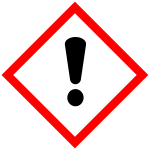 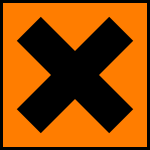 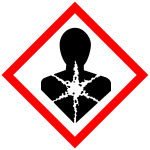 29
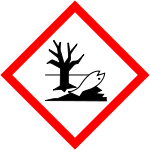 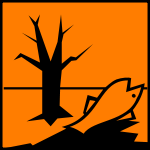 30
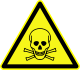 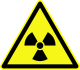 tossico
radioattivo
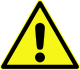 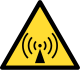 pericolo generico
radiazioni non ionizzanti
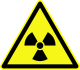 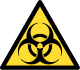 radiazioni
rischio biologico
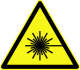 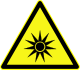 laser
radiazione ottica
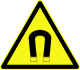 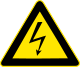 campo magnetico
alto voltaggio
31
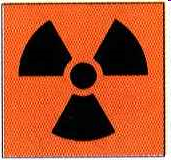 R
SOSTANZE RADIOATTIVE (R)
Emettono radiazioni ionizzanti. Esistono norme di legge molto severe e specifiche per la loro conservazione, manipolazione e smaltimento. Gli operatori devono essere muniti di opportuni dosimetri personali e gli ambienti devono possedere sistemi di isolamento adeguati: la contaminazione ambientale può essere catastrofica e gli effetti a lungo e breve termine mortali.
32
TERATOGENE 
Sostanze pericolose per la sviluppo del  feto. 
 
MUTAGENE 
Sostanze pericolose per la sviluppo normale delle cellule.
33
CANCEROGENE 

Sostanze che per inalazione, ingestione o penetrazione cutanea possono provocare il cancro o aumentarne la frequenza. L'informazione sull'azione cancerogena presunta o certa di alcune sostanze viene, purtroppo, spesso sottovalutata o trascurata dalle ditte produttrici ed anche dai libri di testo. 
vecchie frasi di rischio: R 45 e R49

Non devono essere presenti negli ambienti frequentati da studenti
es. benzene, amianto, sali di Cr, Ni, Cd,
34
International Agency for Research on Cancer
classificazione prodotti                  http://www.iarc.fr/
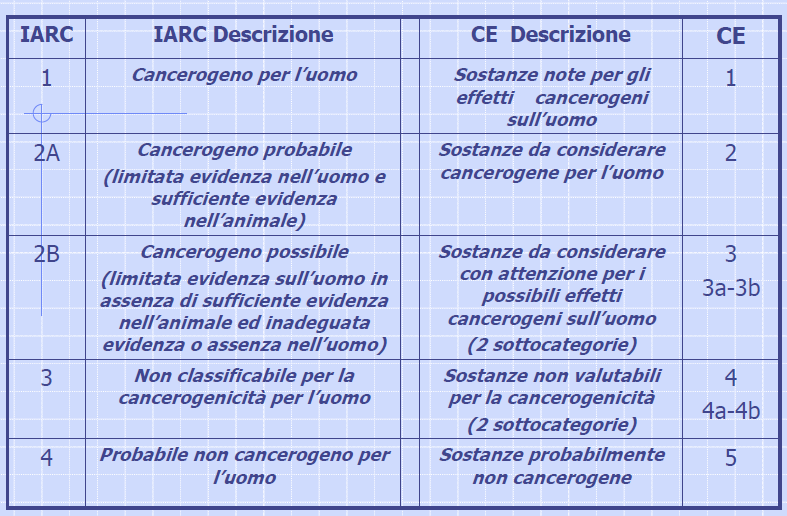 35
SOSTANZE CHE NON RIPORTANO IN ETICHETTA AVVISI DI PERICOLOSITÀ
Anche se un recipiente contenente una sostanza non porta avvisi di pericolosità, si devono fare alcune importanti considerazioni in merito alle precauzioni da prendere per il suo uso.
LE SOSTANZE CHE NON RIPORTANO IN ETICHETTA AVVISI DI PERICOLOSITÀ SONO SEMPRE E COMUNQUE DA CONSIDERARE COME POTENZIALMENTE PERICOLOSE E QUINDI DA TRATTARE CON LA MASSIMA ATTENZIONE !
36
Un ruolo fondamentale viene rivestito dalle schede di sicurezza che accompagnano sempre i reagenti all'acquisto e il cui contenuto verrà descritto dal Sig. Paolo Gambini  nell'ambito del rischio chimico
37